Проект «История светофора»
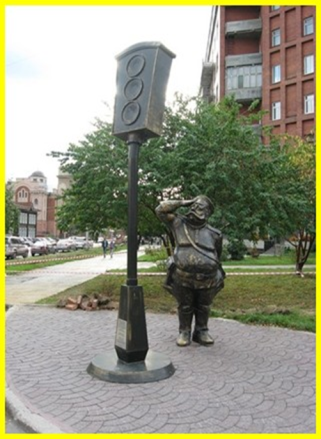 Его язык совсем простой-
Ты должен знать об этом
Слова 
«Иди», 
«Внимание»,
«Стой», 
Он говорит нам цветом.
Самый строгий – красный   свет.
 Если он горит,
 Стоп!
Дороги дальше нет, 
Путь для всех  закрыт.
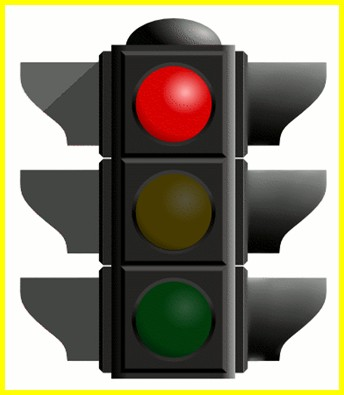 Чтоб спокойно перешёл ты.
Слушай наш совет:
Жди! 
Увидишь скоро  жёлтый
В середине свет.
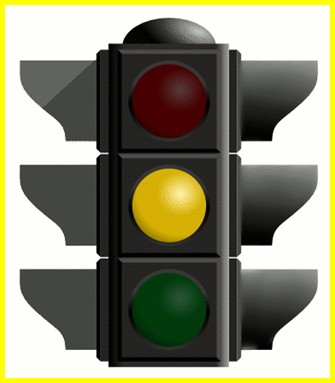 А за ним зелёный свет
Вспыхнет впереди.
Скажет он – 
Препятствий нет,
Смело в путь иди…
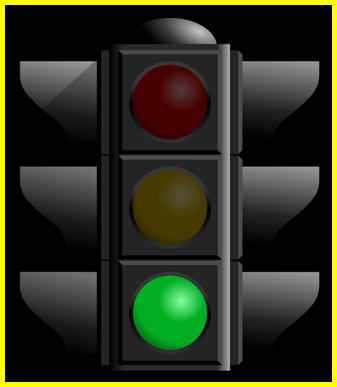 Почему светофор так назвали? И кто его изобрел?
Слово светофор образовалось от двух слов «свет» и «форос», что обозначает  несущий.
Светофор - изобретение английское. Первый автоматический светофор появился в Англии 10 декабря 1868 года. Работал он на газовой лампе и облегчал членам парламента переход проезжей части. Но проработало это чудо техники всего четыре недели, после чего, увы, взорвалось,  ранив полицейского, и  затем светофоры появились только через 40 лет.
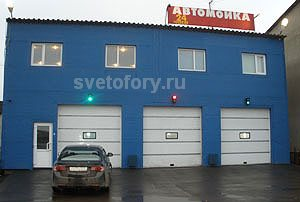 Светофоры малогабаритные (паркинги, автомойки) применяются для регулирования движения на внутренних территориях предприятий, в паркингах, автостоянках, автомойках и в качестве светосигнальных устройств.
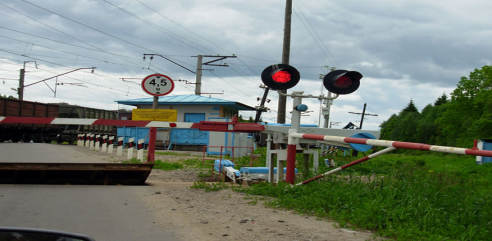 Светофоры для железнодорожных переездов используются для подачи светового сигнала красного цвета, предупреждающего транспорт и пешеходов о приближении поезда к железнодорожному переезду.
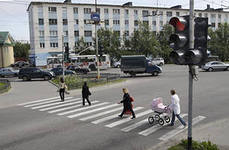 Светофоры пешеходные и транспортные применяются  для регулирования движения пешеходов через дорогу на регулируемых перекрестках и пешеходных переходах вне перекрестков.
А китайский дизайнер Ханйонг  Ли изобрел виртуальный светофор.
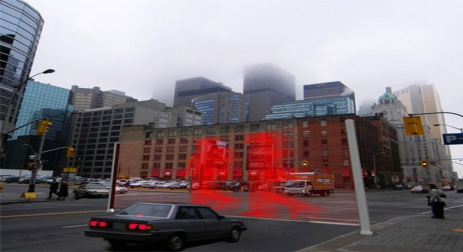 Проверь себя:
При каком сигнале светофора можно переходить улицу?
Можно ли переходить улицу, когда горит желтый свет?
Как нужно поступить, если во время перехода перекрестка зеленый сигнал светофора сменился на желтый?